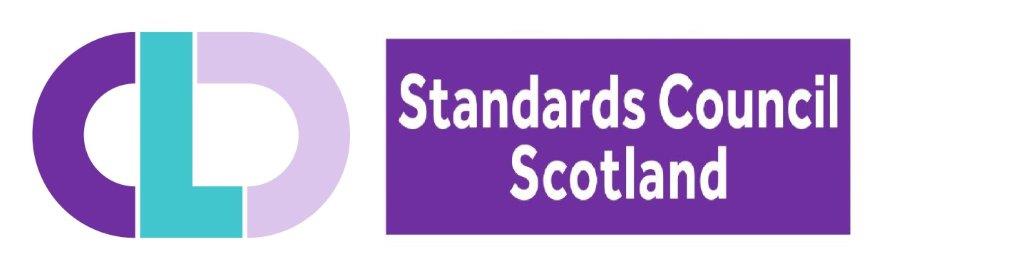 What kind of world do we want to live in?




Tayside & Fife CLD Professional Learning Alliance
Dr Marion Allison
29th April 2021
Introduction
What kind of a world do we want to live in?
A CLD world!

Aim: to consider CLD career pathways in a changing world

Objectives: 
CLD Workforce features
CLD response to COVID
Post-COVID CLD
CLDSC Review of Professional Learning Pathways
Matching professional learning to employment and deployment needs.
community / service demands
growing the learning culture
Changing World
Political 
BREXIT
Independence
Community development / empowerment
Economy
Employment
Changing Work Patterns
Welfare Reform
Social
COVID-19
Demographic changes 
Technological
Industry 4.0 / tech
Environmental
Climate change
Migration

Key Question
Collective Action - v – individual needs multiplied?
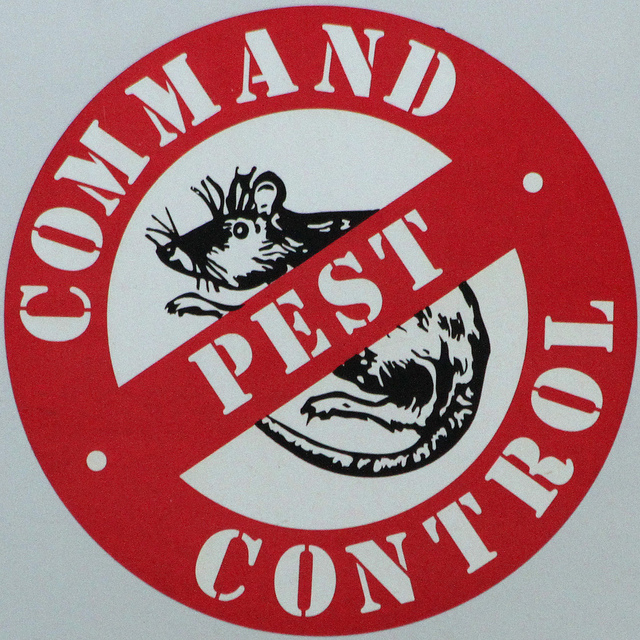 CLD Workforce Features (2018)
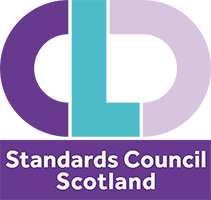 The CLD workforce is likely to experience a skills gap in upcoming years due to an ageing workforce.
The CLD sector is not ethnically diverse.
There still exists a gender pay gap in CLD, and male workers are under-represented across all CLD areas.
CLD qualifications are generally not required in third sector, but required in public sector.
Practitioners have a wide variety of training.
The CLD workforce is highly committed but stressed.
There are skill gaps including leadership and digital skills that employers are worried about meeting due to time required for training and availability of training.
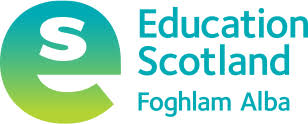 CLD Workforce Response to COVID-19
CLD practitioners were applying their knowledge, skills and experience across all aspects of CLD i.e. youth work, family, adult and community learning, ESOL and community.

A blended approach to service delivery was swiftly developed with a mixture of online / digital programmes and physical responses to community needs. 

CLD practitioners worked across 7 days per week including evenings. 

Practitioners have provided an essential link between people and Council, College, Community and Government, and have been delivering, enabling or co-ordinating services such as digital skills, health advice, utilities access, community resources, welfare / employment rights, governance, befriending, food / medicine distribution, mental health support, community cohesion, education and learning. 

CLD practitioners’ access and knowledge of local communities and networks has been key.

Data showed that services are being directed towards at CLD Standards Council January 2021 Page 5 of 24 risk and / or vulnerable young people, families and community members with examples of people working with addictions, homeless, BAME, refugees / asylum seekers and disabled communities.


CLD Response to COVID-19 Report January 2021 (cldstandardscouncil.org.uk)
CLD Workforce Post COVID-19
National CLD Policy and Strategy
CLD role and value
Education & Learning
Health & Wellbeing
Information and Advice
Community and Community Group Support
CLD Strategic Leadership and Co-ordination 
Poverty
Digital / Technology
Equity & Inclusion
Identity
“CLD Workers need to be recognised as professionals in their own right and not just staff who can fill in for any old job when there are staff shortages. … I still don't think we are recognised as professionals.” (Wave 4)
CLD Workforce Post COVID-19
National CLD Policy and Strategy
CLD role and value
Education & Learning
Health & Wellbeing
Information and Advice
Community and Community Group Support
CLD Strategic Leadership and Co-ordination 
Poverty
Digital / Technology
Equity & Inclusion
Identity
“CLD Workers need to be recognised as professionals in their own right and not just staff who can fill in for any old job when there are staff shortages. … I still don't think we are recognised as professionals.” (Wave 4)
CLD Career Pathways Review 2020
CLDSC: “drive high standards of professional practice in the CLD sector by the approval of professional learning, the registration of practitioners and the enabling of professional development, working with our members to be a voice for the profession.” 
There is a long-standing recognition of the need for a pathway of PL opportunities, with its roots in local communities, on which CLD practitioners can start out as volunteers, continue as part-time workers, reaching accredited milestones along the way to becoming a fully qualified practitioner with an approved degree qualification. 
Scottish Government guidance and strategies, also highlight the importance of a pathway. 
The Covid-19 pandemic has seen an exponential growth in the number of people engaging to support the isolated and vulnerable in their communities. 
For those wishing to continue and to develop their new found skills a clear, supported learning pathway will be essential. 
Review of Career Pathways for Community Learning and Development June 2020 (cldstandardscouncil.org.uk)
CLD Career Pathways Review 2020:High Standards of Professional Practice in CLD
Positive Drivers

Well-developed systems for approvals, registration and professional learning.

Increased number of CLDSC members.

Increased number of employers voluntarily requiring CLDSC membership and qualifications
Negative Drivers: No mandatory requirements

Employers do not require CLDSC membership or qualifications 

Lack of recognition and poor job prospects discourages entry into profession. 

Qualifications not valued by employers reduces demand limits demand.

Institutions fit supply to demand

Employer / Institutions recognition and application of CLDSC approval
Accredited Pathways to CLDSC Registered Membership (SCQF).
Only 4 Universities in Scotland providing ordinary and honours degrees approved by CLDSC as professional qualifications. 
Action: to secure adequate provision of degree level professional qualifications in CLD.
Accredited Pathways to CLDSC Registered Membership (SCQF).
Professional Approval:	 Only 4 Universities in Scotland providing ordinary and honours degrees approved by CLDSC as professional qualifications. 

Developmental Approval: 	25 programmes along the developmental route to. 
Associated with a particular strand of CLD (adult learning, community development or youth work) and the availability of opportunities appears to vary between strands. 
The (HNC) and (NC) Working with Communities are significant to the accredited pathway. These courses are designed to be generic; but it is uncertain how widely known this is. 

Availability: The reduction in the number of courses is sufficient to cause concern that opportunities are limited both in terms of number and geography. 
There appears to be a number of reasons for this reduction, including the emphasis on full-time programmes in the college sector. 

Barriers: Access to funding for accredited learning up to and including degree level is a major issue for aspiring CLD graduates, particularly for those over 25 years of age. 
Few employers are in a position to finance college or university attendance for their CLD staff or volunteers.

Diversity: gender and race. 
Articulation: Direct entry second year of the degree programme, blended/distance learning methods 
IRP
Partnership Working – increase the expectation that practitioners will become CLDSC members and that all CLD PL programmes will be CLDSC approved.
The CLD Leadership Challenge
What CLD role requires what CLD qualification?
competence and standards
CLDSC membership 
Recruitment: Job Titles
Code of Ethics 
Succession planning: volunteers and CLD student placements
What else is needed?
The CLD Leadership Challenge
What CLD role requires what CLD qualification?
competence and standards
career progression
access and opportunity
Recruitment
Ethics - Primary Client
Volunteers and CLD students
What else is needed?
Growing the Learning Culture
Self / Employer – where do you want to go, what do you need to practice / operate? CLDSC Membership
Peer – Communities of interest, mentoring, professional enquiry.
Employer – Approvals, SCQF rating, partnerships, articulation, procedures and collaboration 
Technology – Digital platforms, i-develop
What kind of world do we want?
Strengthened CLD Career pathways
Wider recognition of CLD profession
Wellbeing economy
Social capital
Post COVID recovery
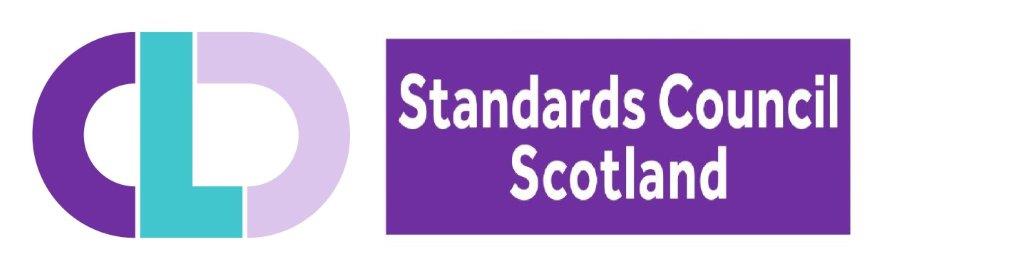 What kind of world do we want to live in?




Tayside & Fife CLD Professional Learning Alliance
Dr Marion Allison
29th April 2021